Capitalism
USA, Western Europe, Japan
Adam Smith, On the Wealth of Nations
 John Locke, Two Treatises on Government
Samuel Smiles, Self-Help, Thrift
Six Features:
Markets
Competition
Voluntary Exchange
Economic Freedom
Private property
Profit Motive
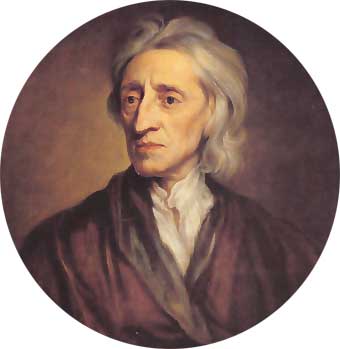 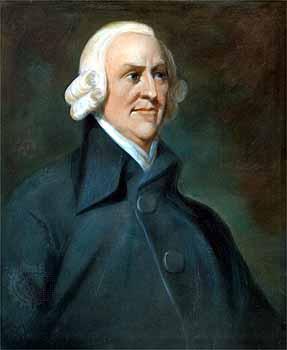 Capitalism
Advantages:
Most productive & most efficient economic system
Mass production of goods & services
Disadvantages:
Unequal distribution of wealth
Unfair system: children of previous winners have advantage
High crime rates
Morally void: CRA$$ commercialism
Fascism
Nazi Germany, Fascist Italy, Franco’s Spain
Benito Mussolini, The Doctrine of Fascism; Friedrich Nietzsche
The last stand of Capitalism
Private property retained
Statism: gov’t control of the economy with lucrative contracts
Large industrialists are benefited
Single party state
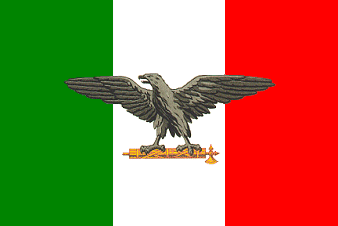 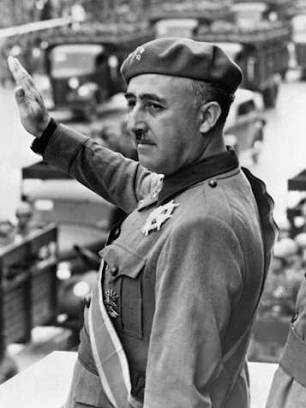 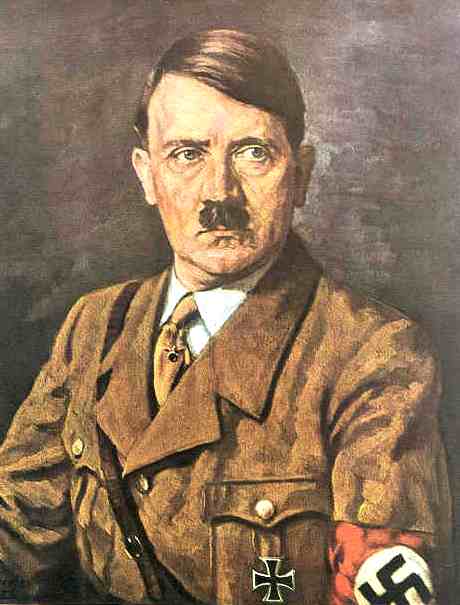 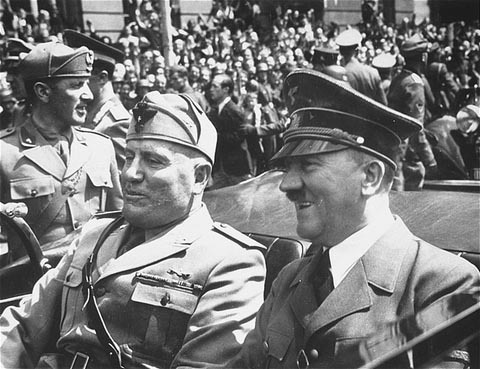 Fascism
Advantages:
Highly productive system
(Nazi Germany was booming in ’30’s when the world was in depression)
Many worker holidays
Nationalism reduces class antagonisms
Disadvantages:
No dissent allowed
The state is more important than the individual
You must buy into the party program
No labor unions or collective bargaining
Xenophobic
Socialism
Sweden, Denmark, Norway, Switzerland
Robert Owen in England, first to use term “socialist”; Saint Simon in France
Collective ownership
Gov’t owns major industries (energy, transportation, utilities, steel, communications)
High, progressive taxation
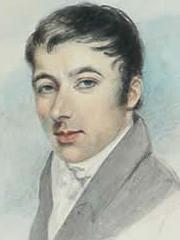 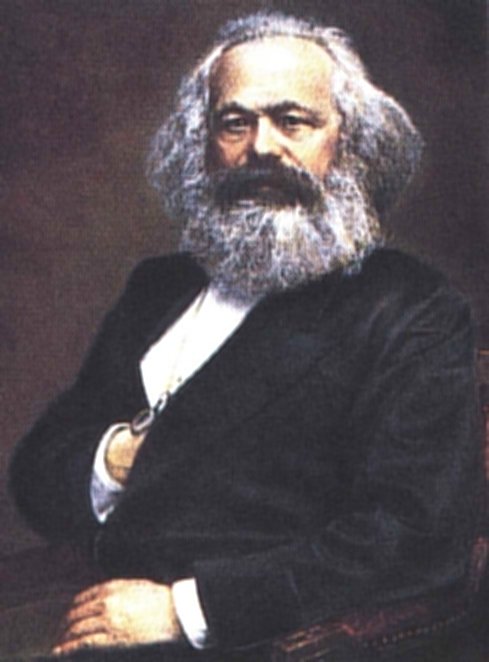 Socialism
Advantages:
More equal distribution of wealth
Universal higher education
Universal health care
Minimum standard of living guaranteed
Worker protection
Many paid holidays / vacations
Disadvantages:
High taxation – takes incentives away from working long & hard
Waiting lines in health care
Reduced quality
Communism
Former USSR, Cuba, China
Karl Marx & Friedrich Engel, The Communist Manifesto; Karl Marx, Das Kapital
Capitalism has inner contradictions
Violent revolution by the workers (proletariot)
Classless society: workers are owners & owners are workers
“Each will produce according to ability and each will receive according to need”
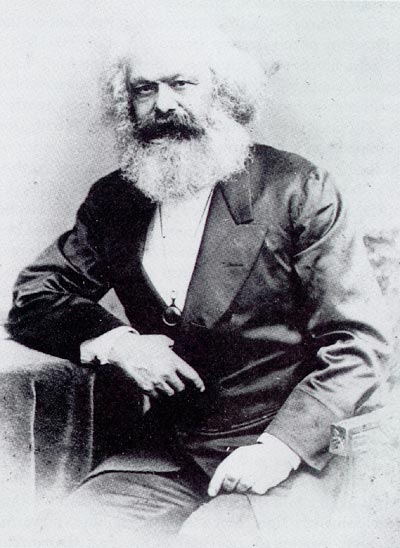 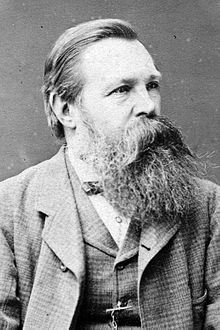 Communism
Advantages:
Universal peace
Universal prosperity
Everyone is a brother
No government
No greed, no coveting; everyone gets along
Disadvantages:
Marxist theory has never worked in reality
Marx’s view of history hasn’t gone the way he predicted
Capitalism has reformed itself